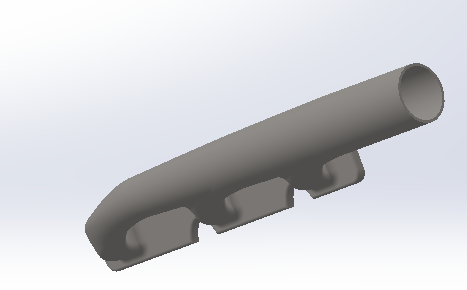 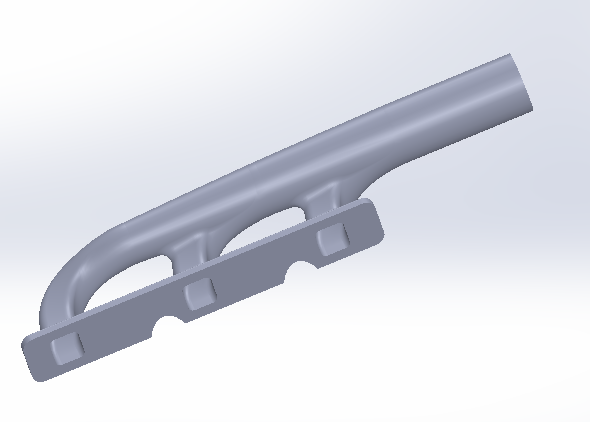 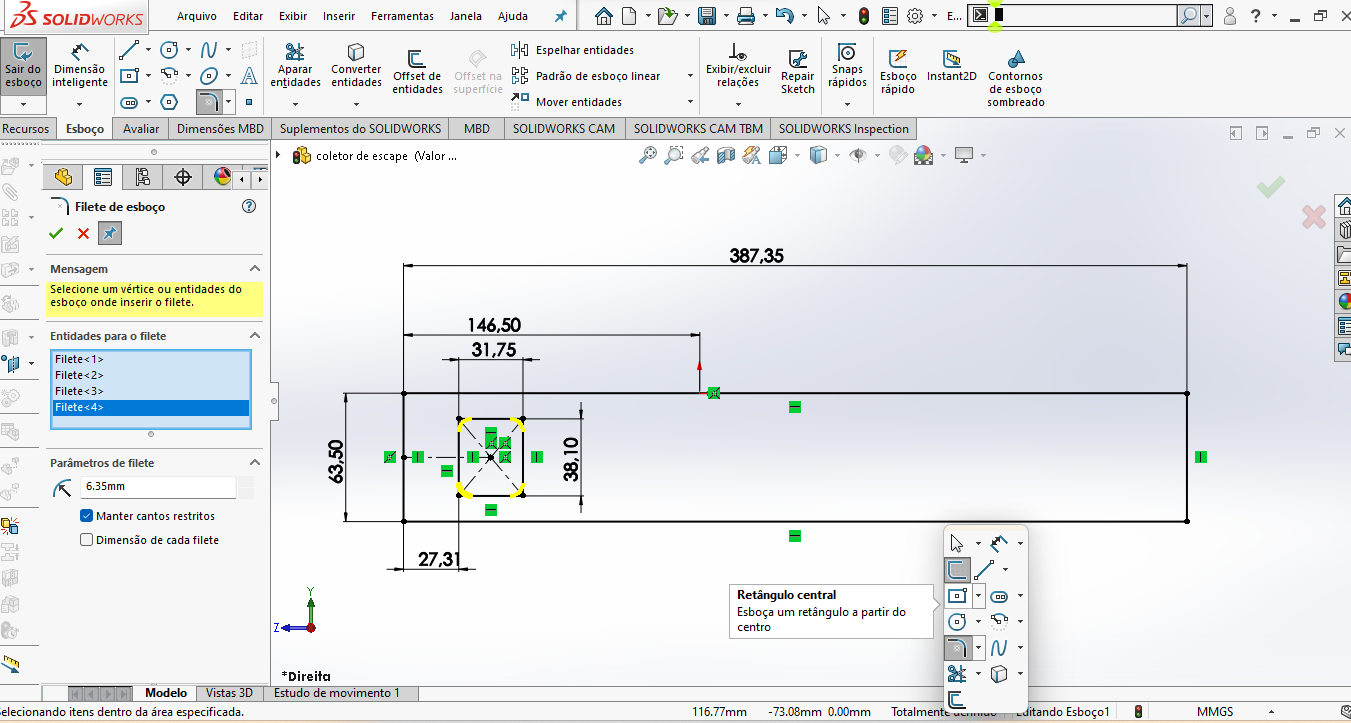 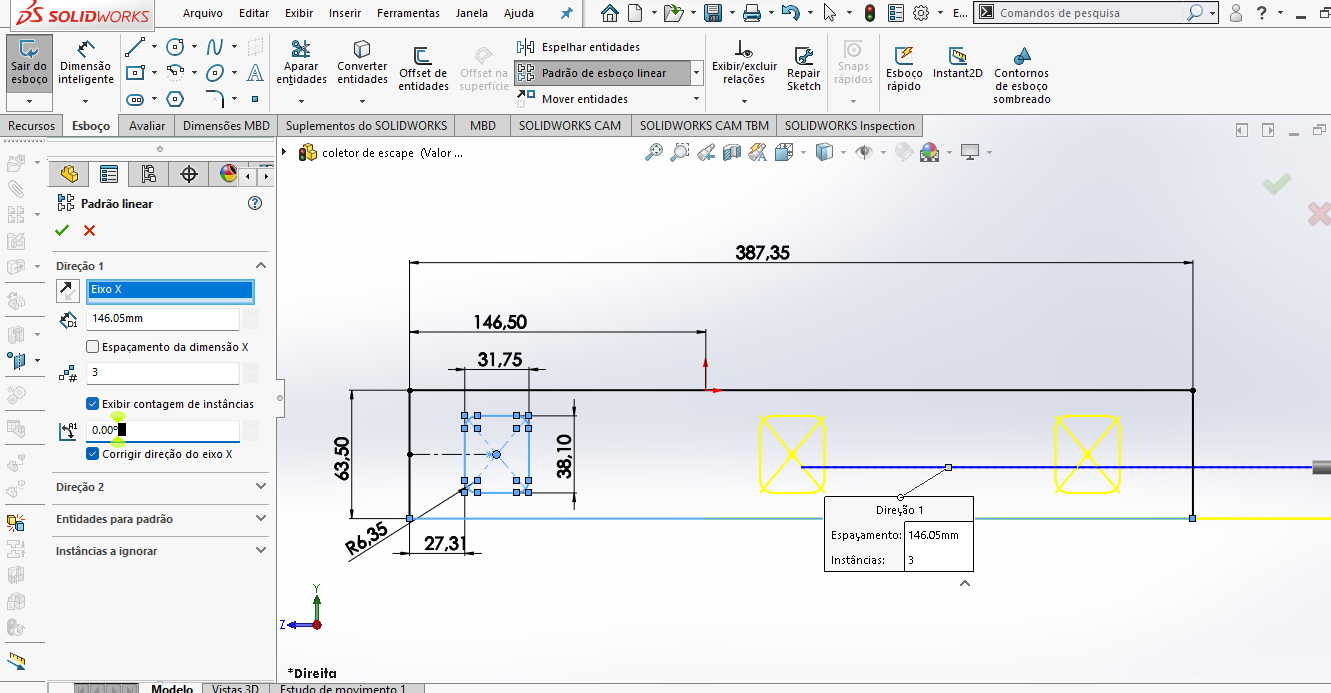 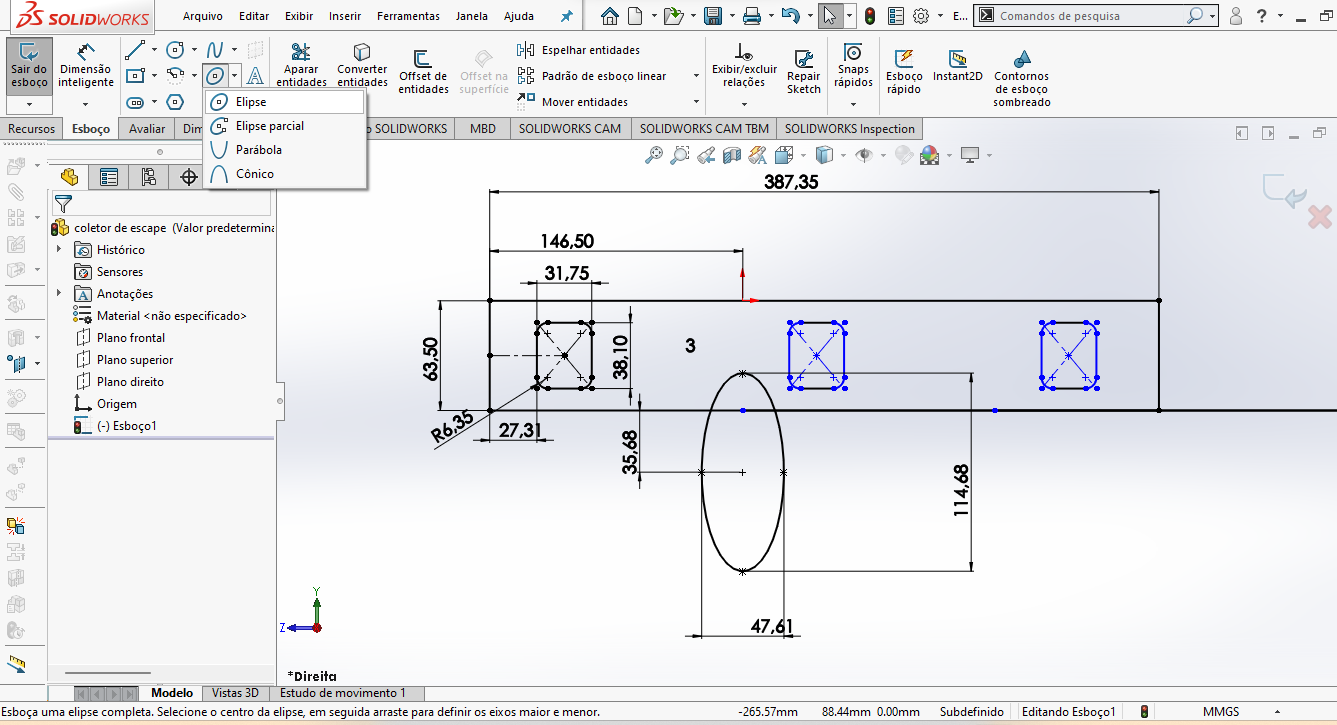 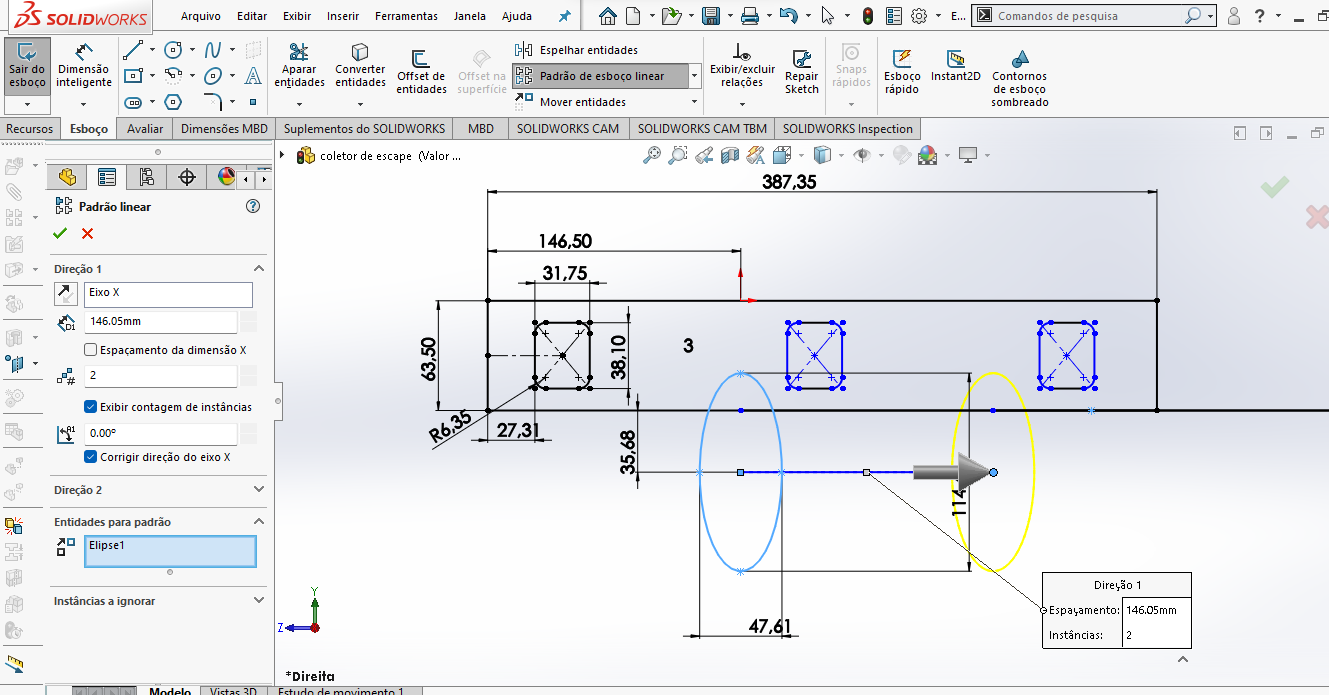 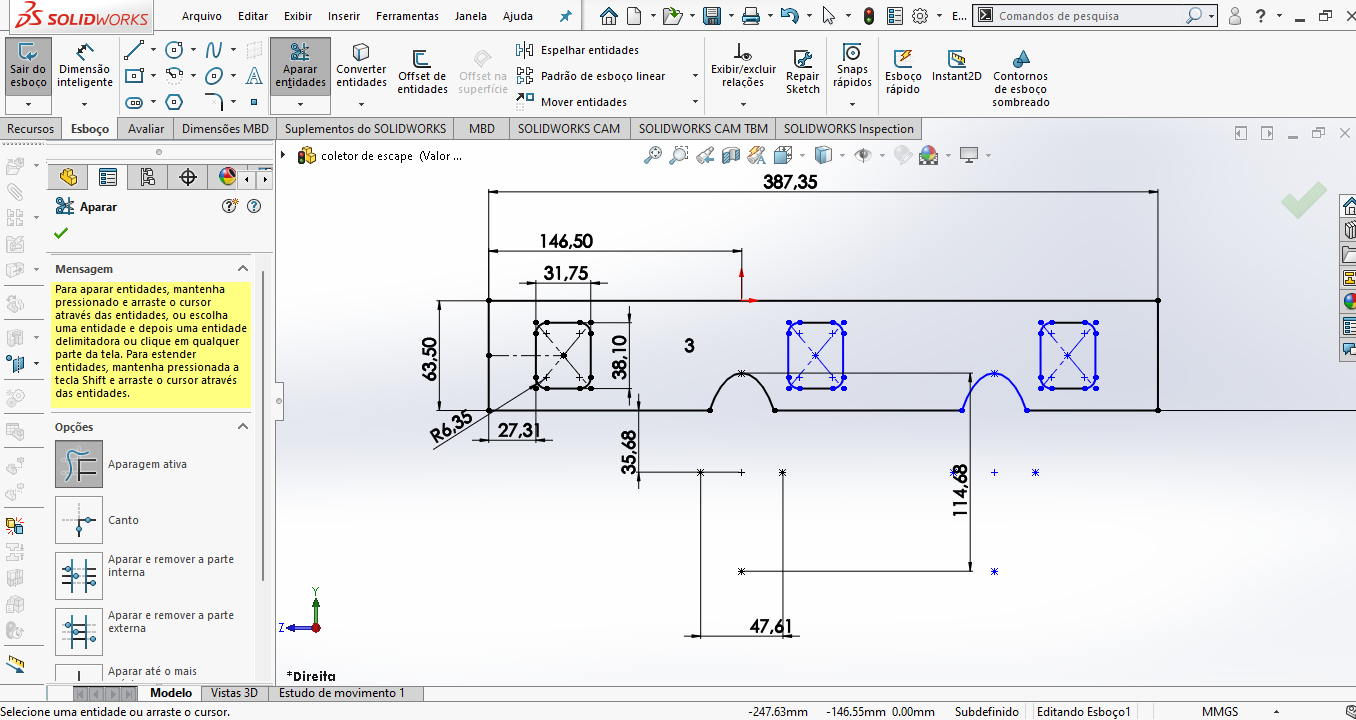 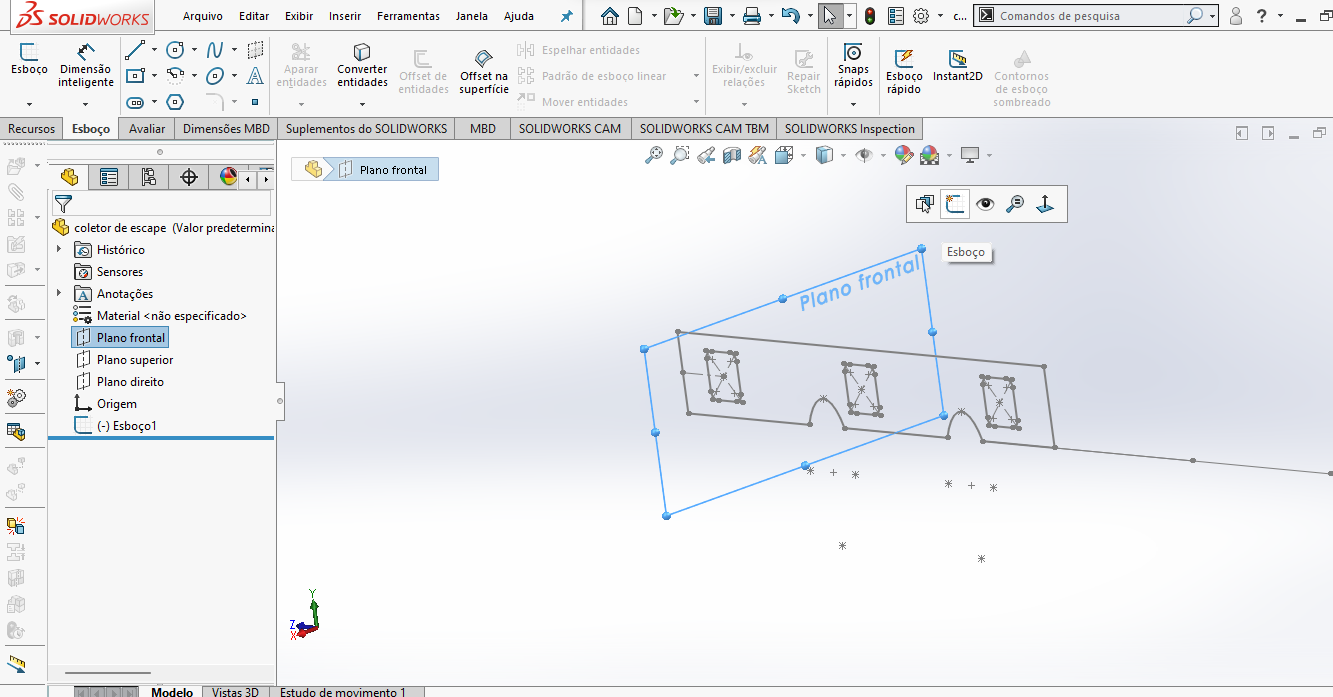 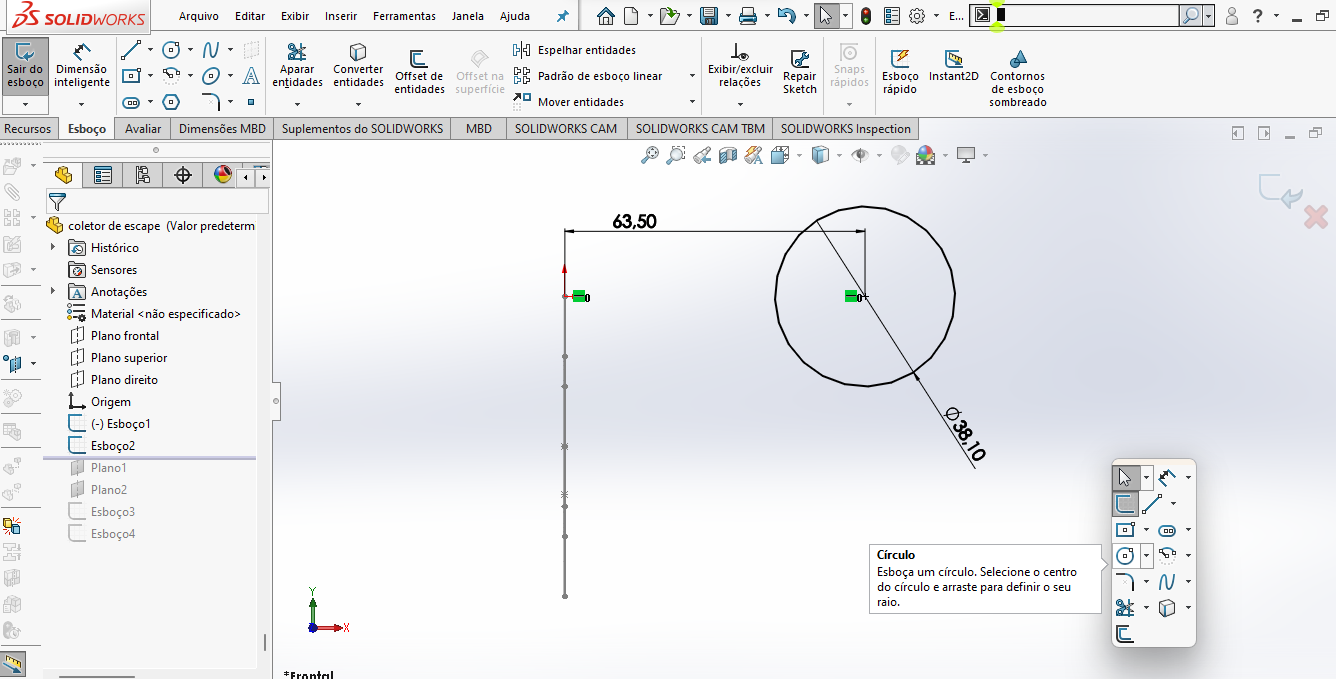 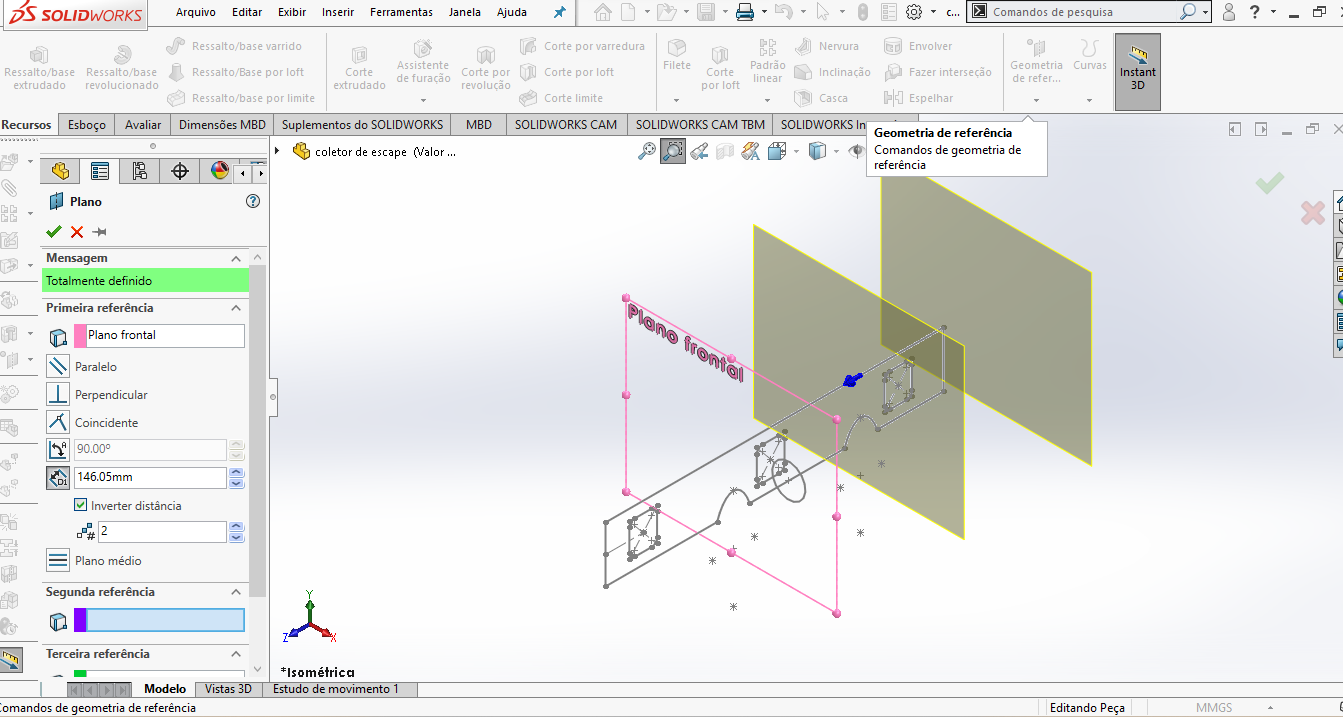 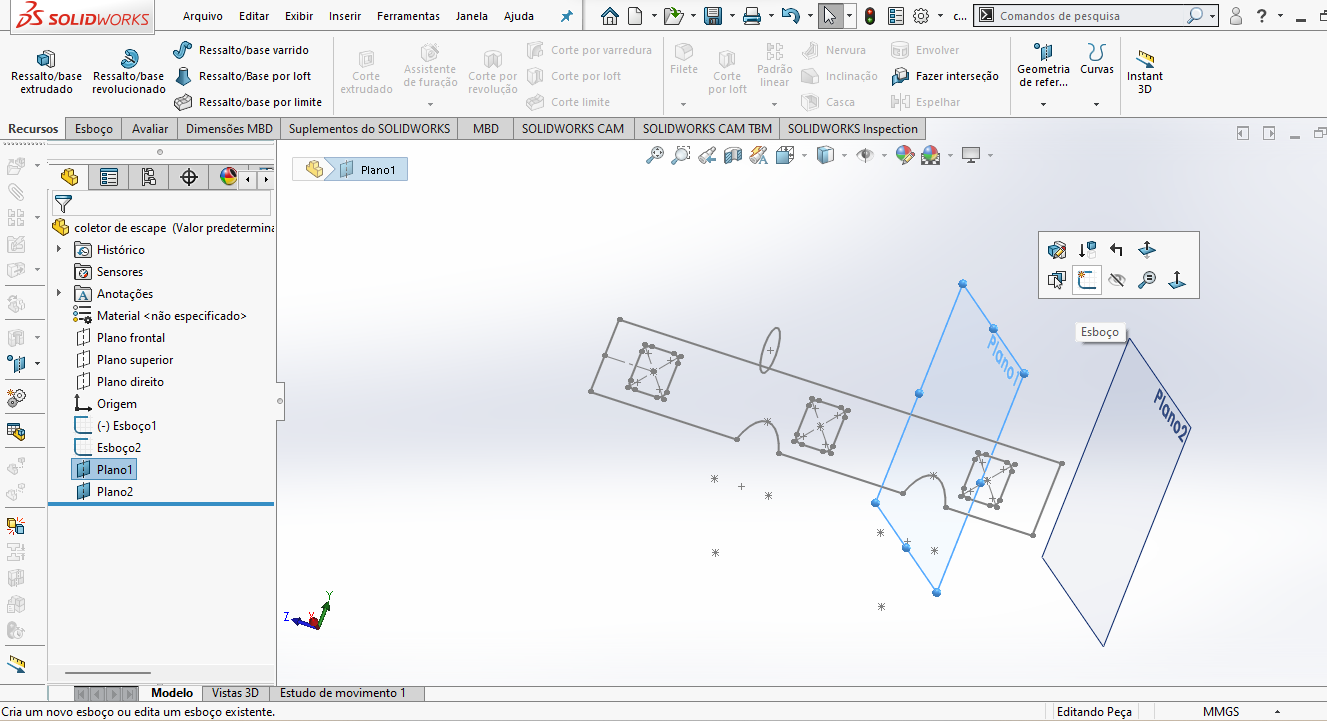 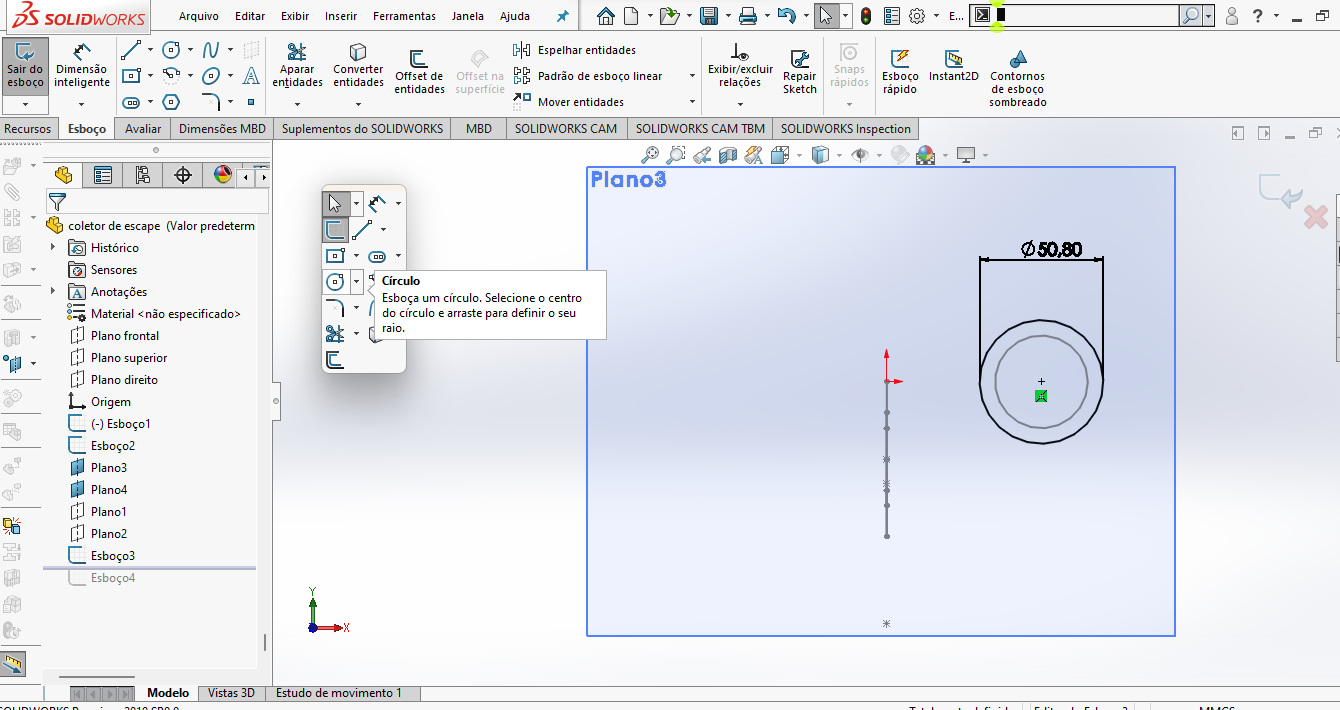 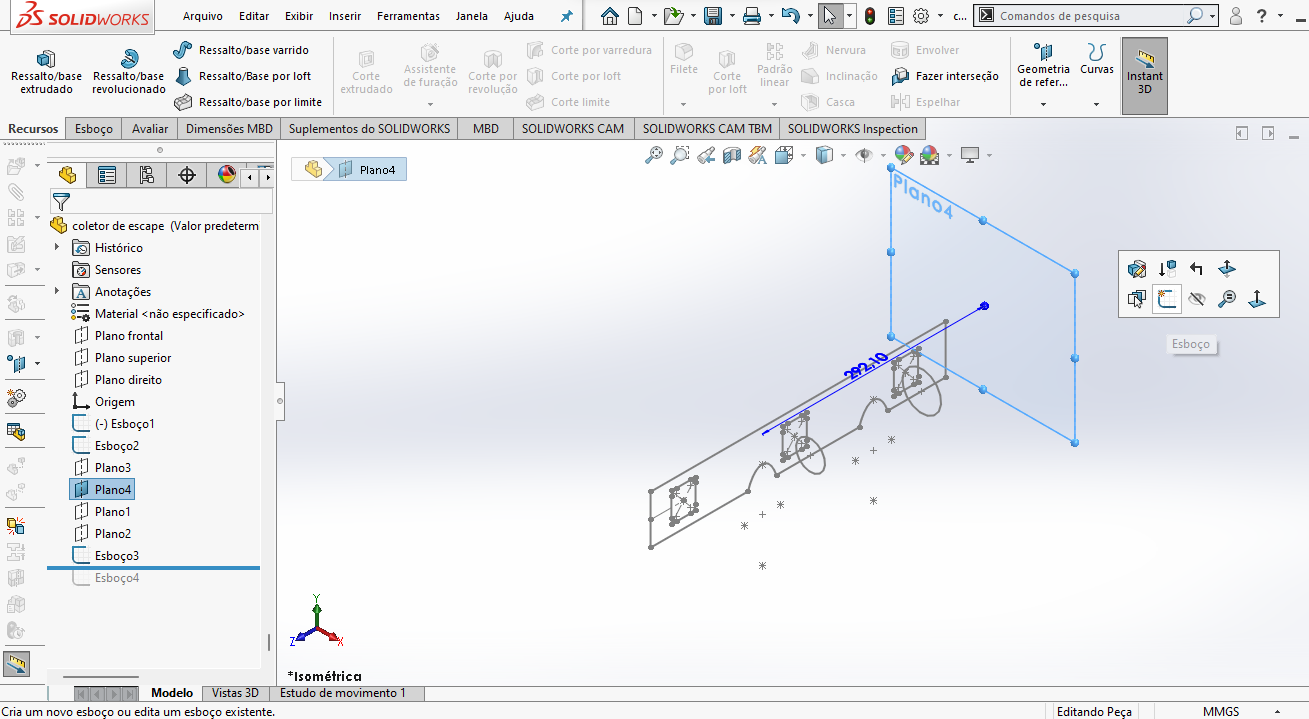 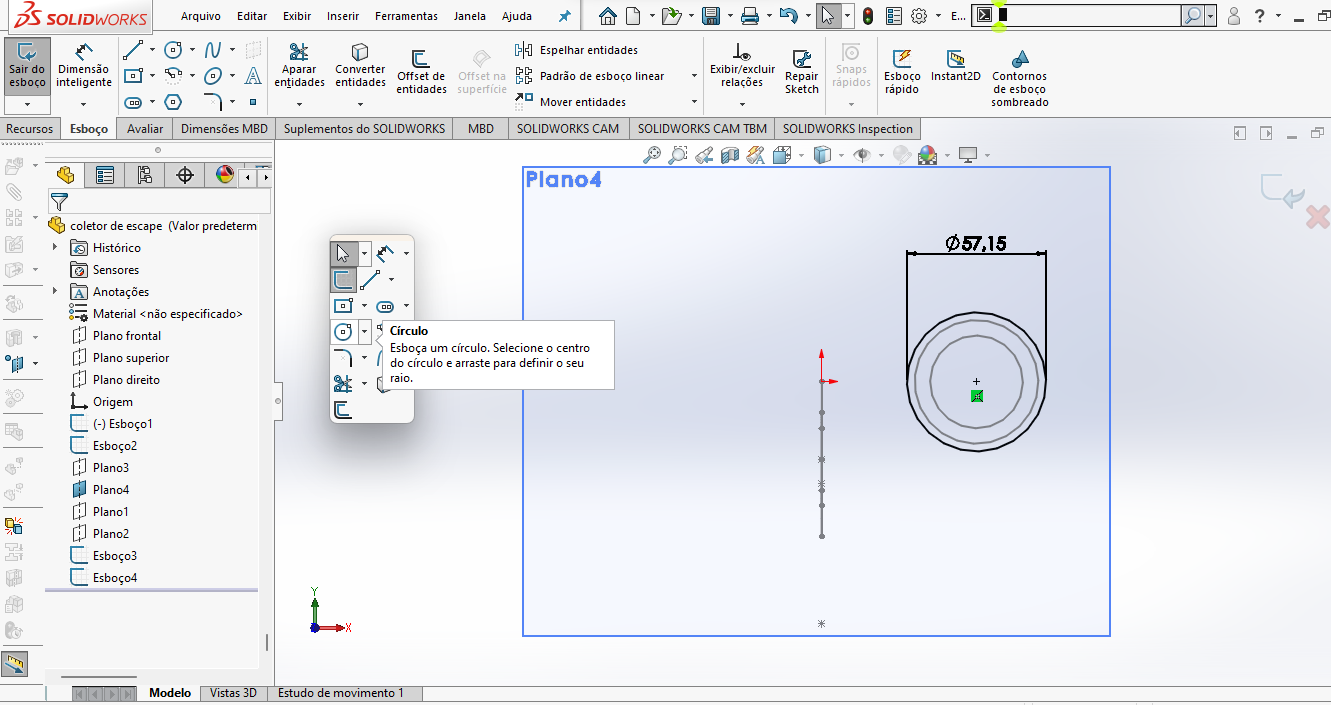 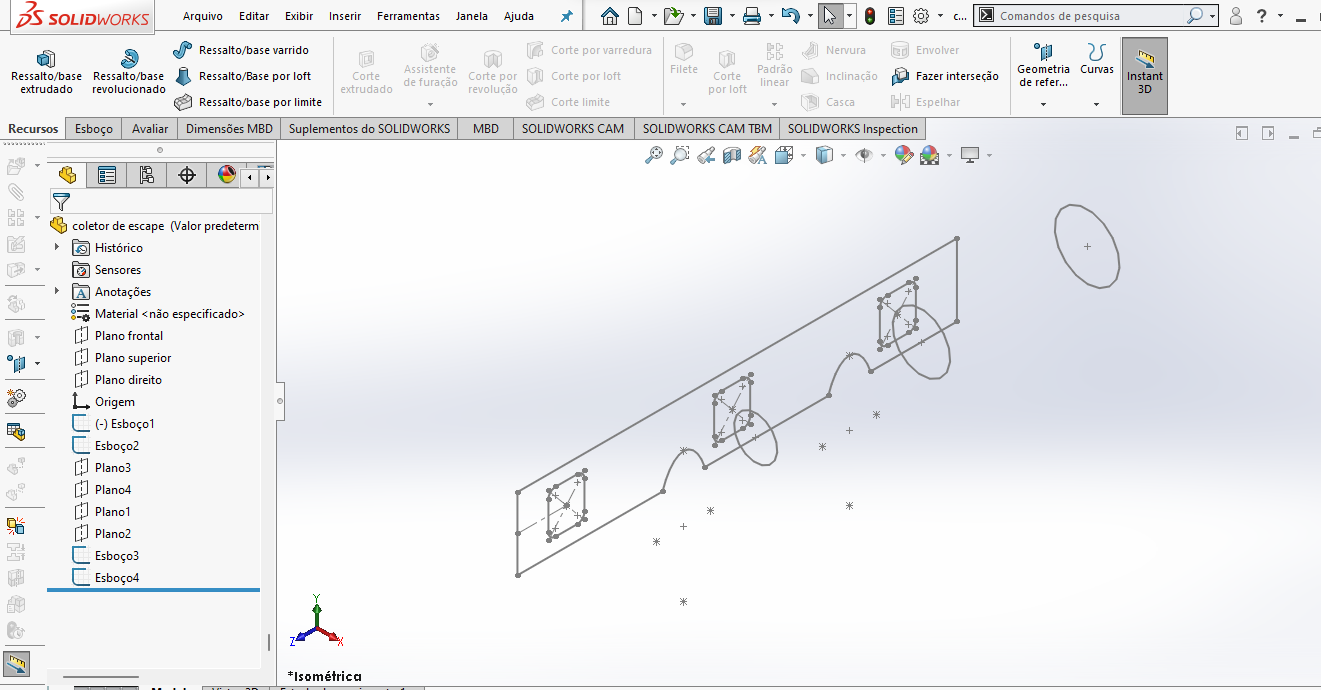 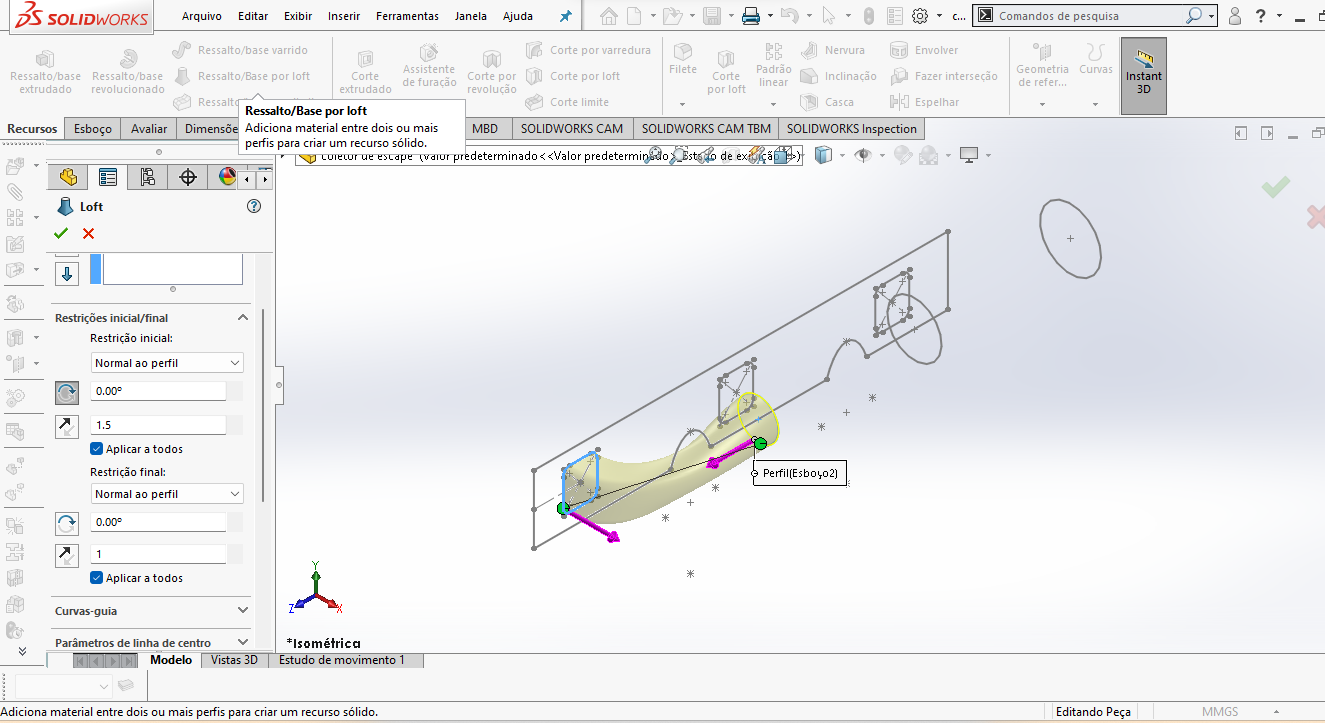 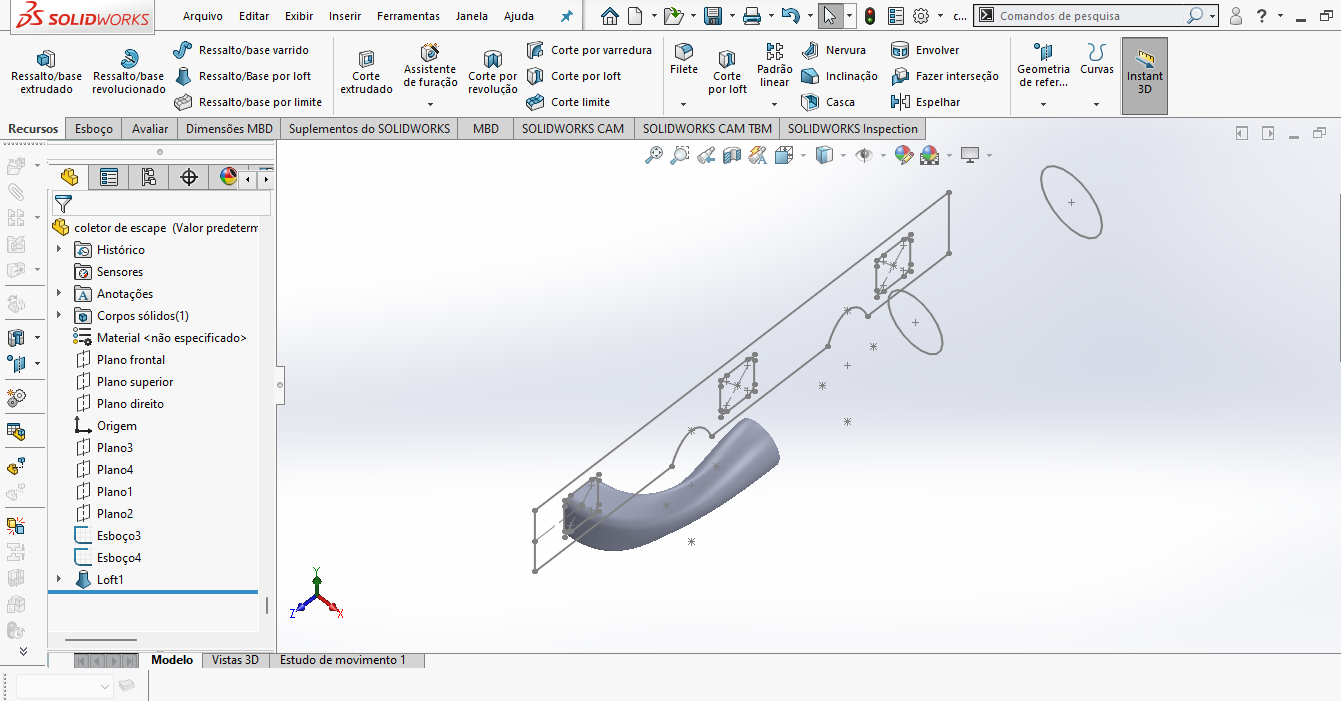 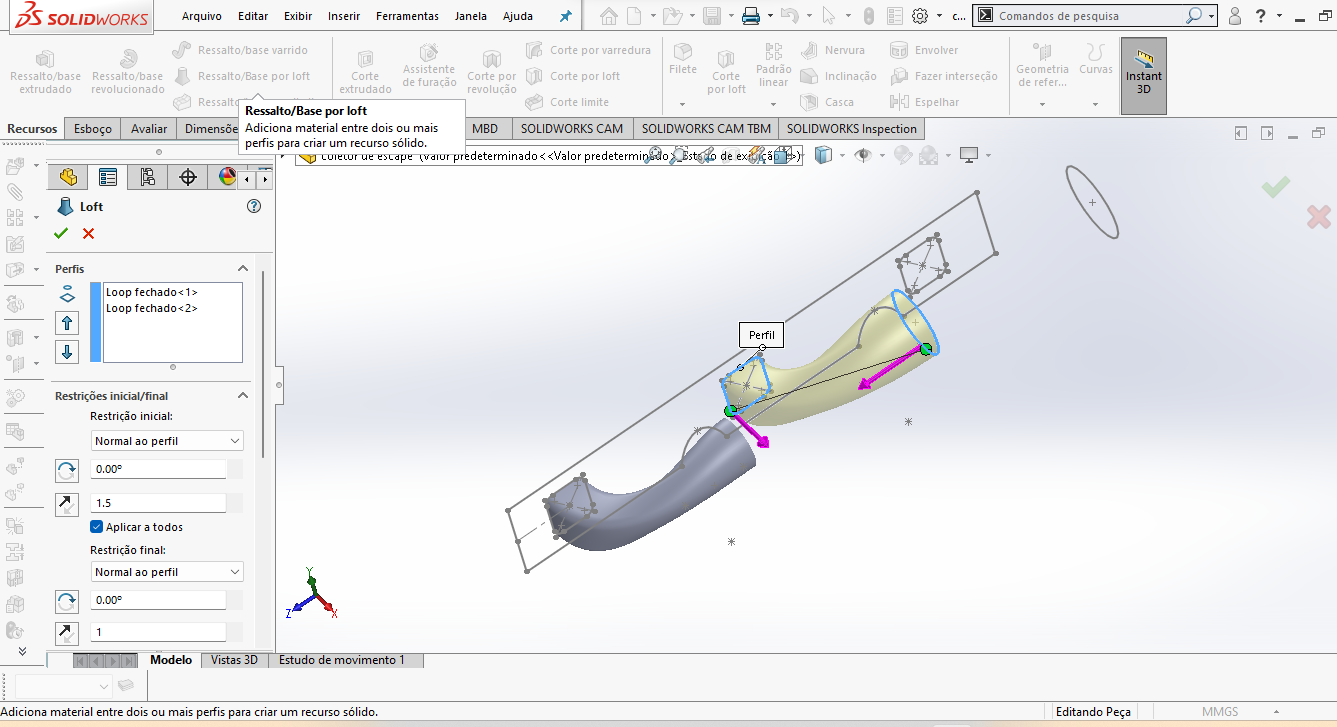 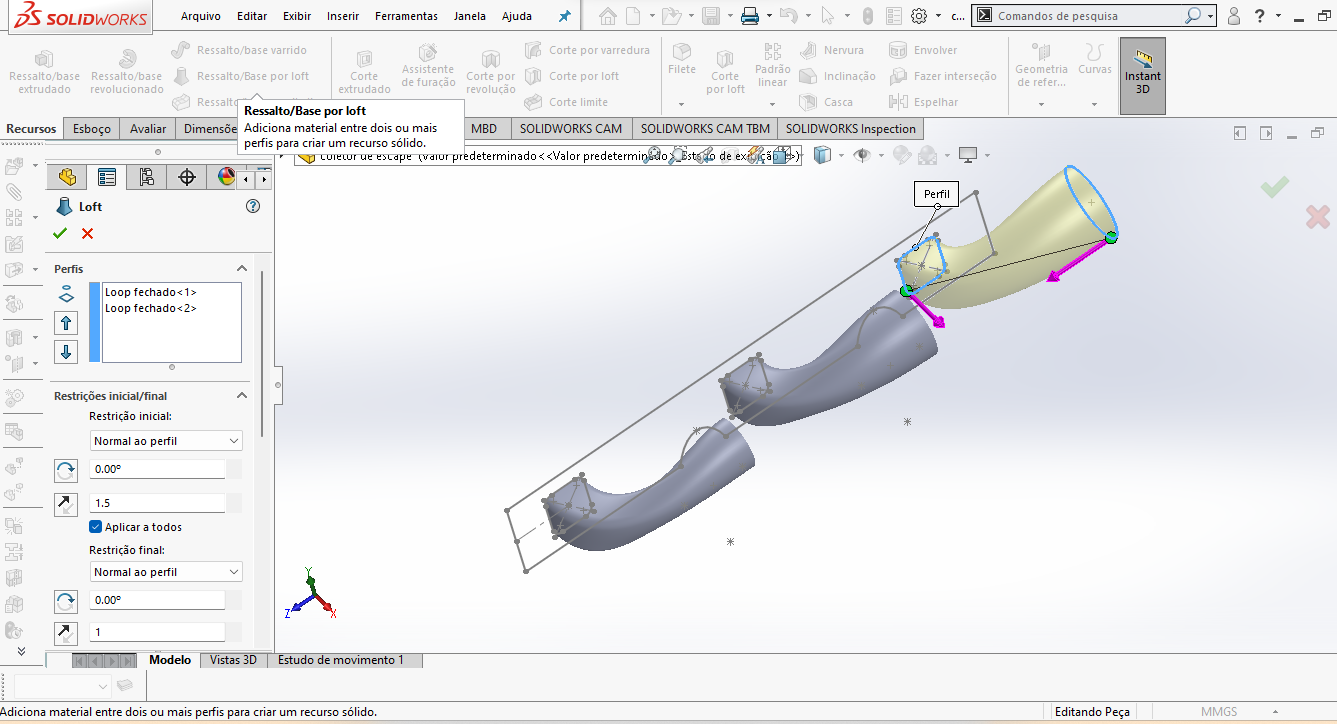 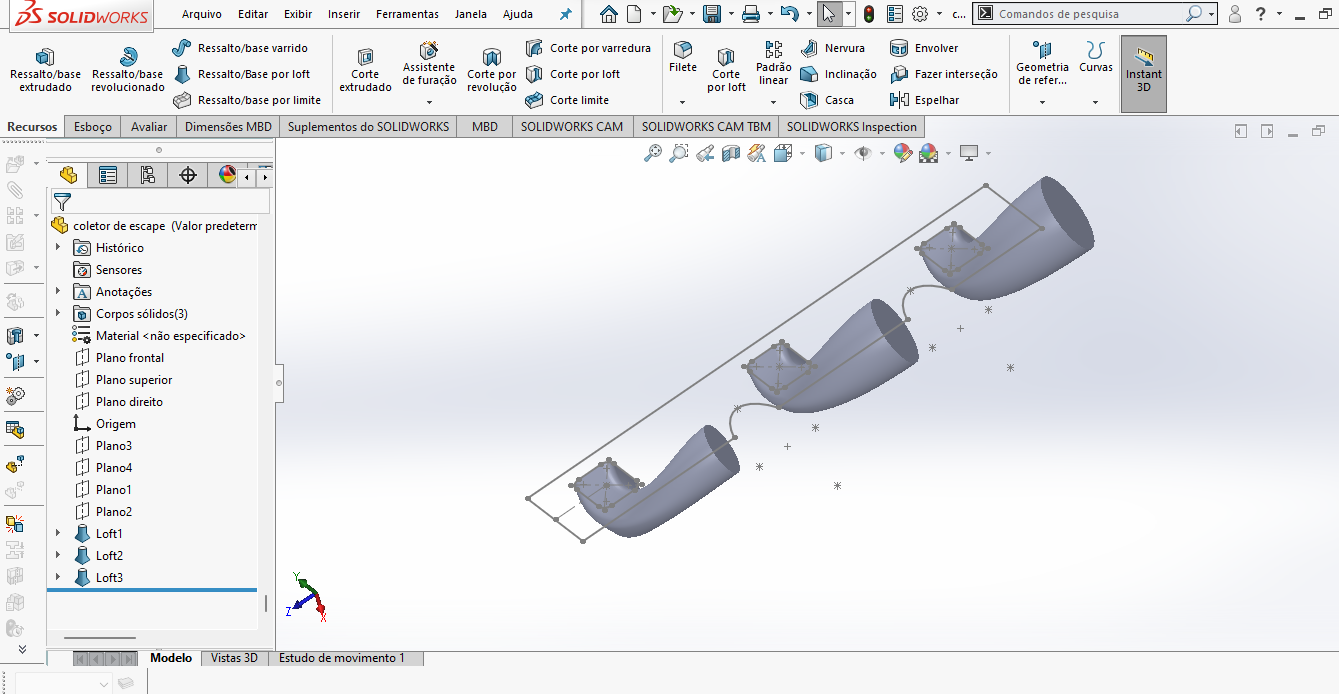 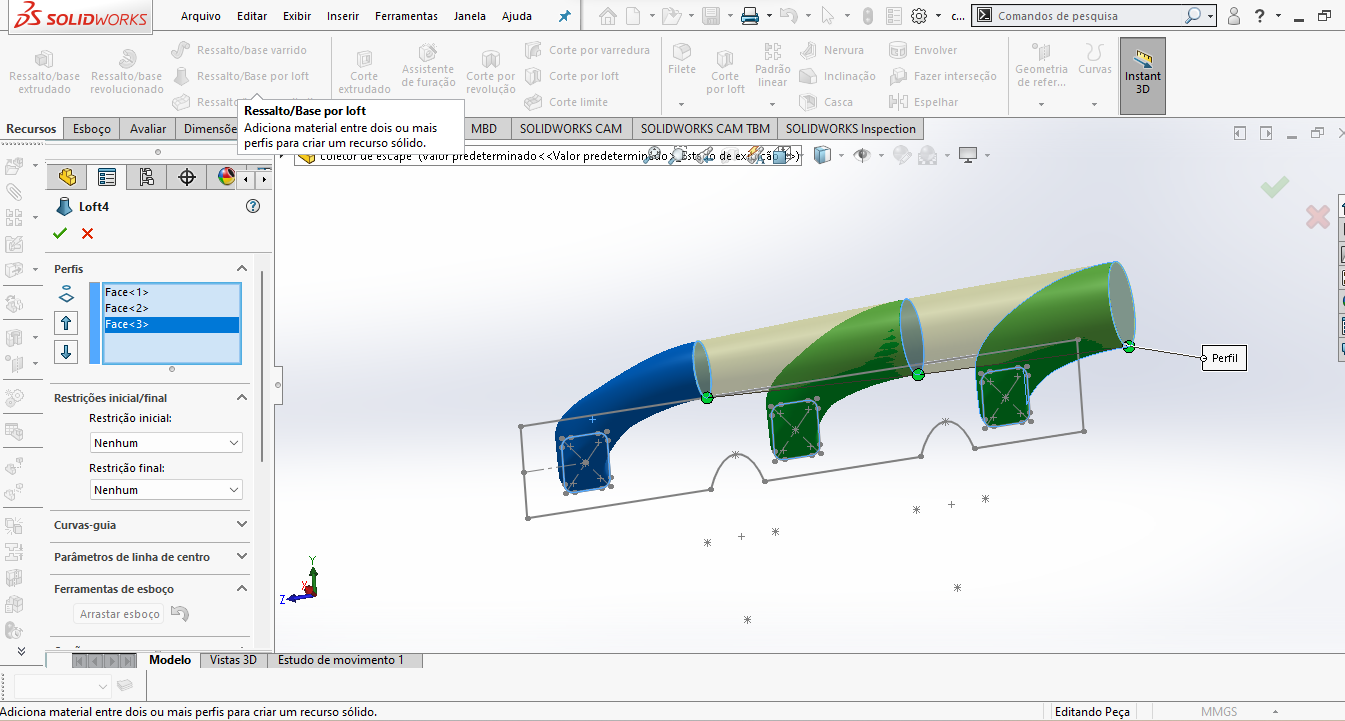 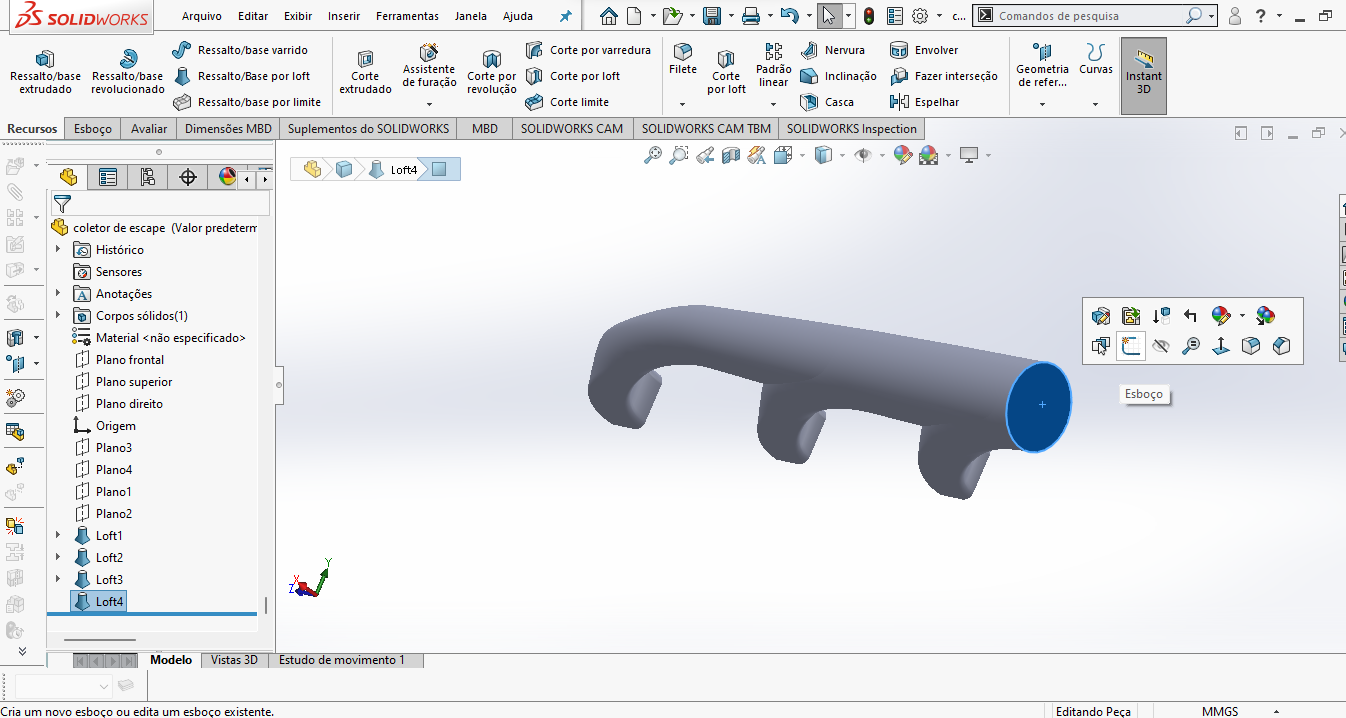 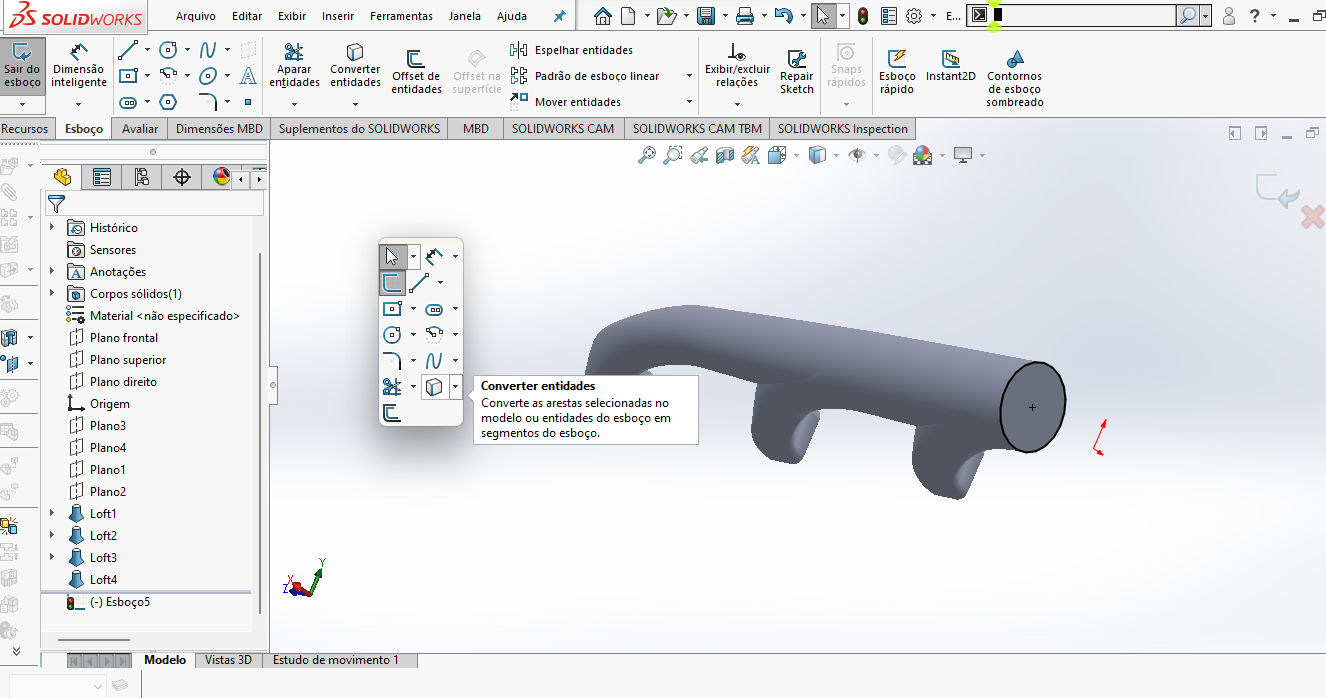 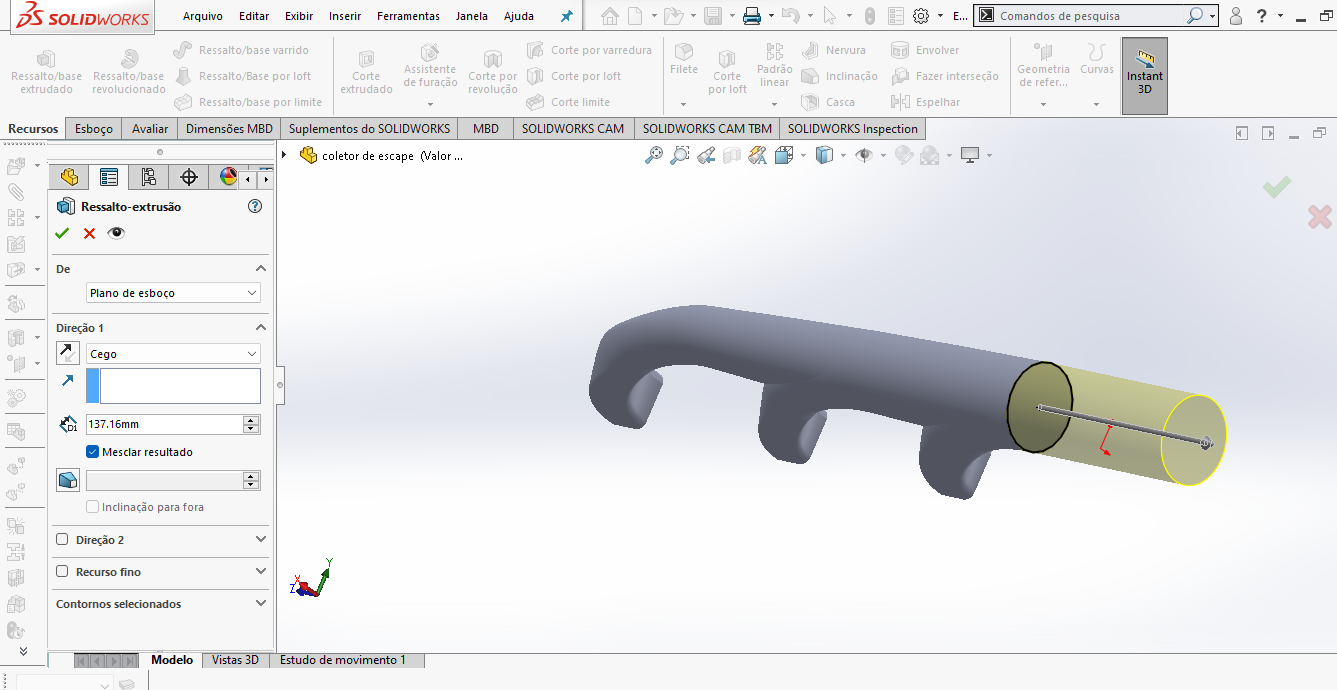 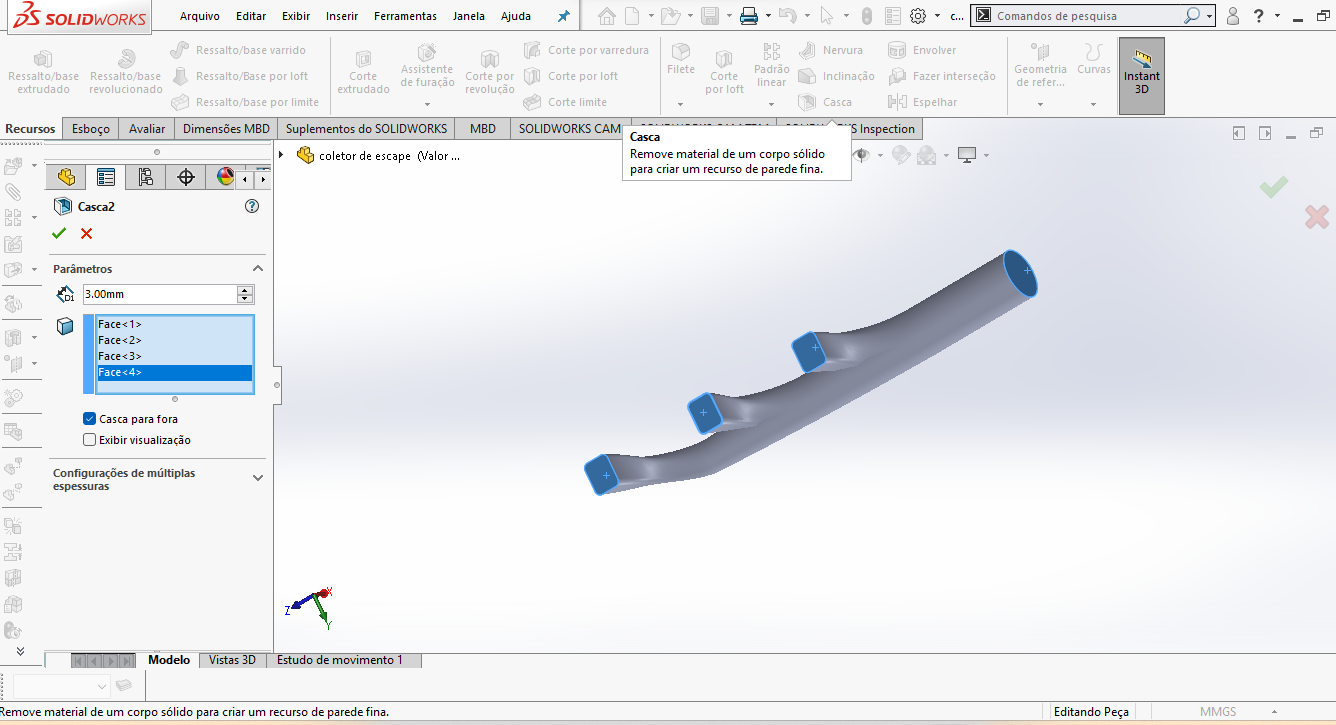 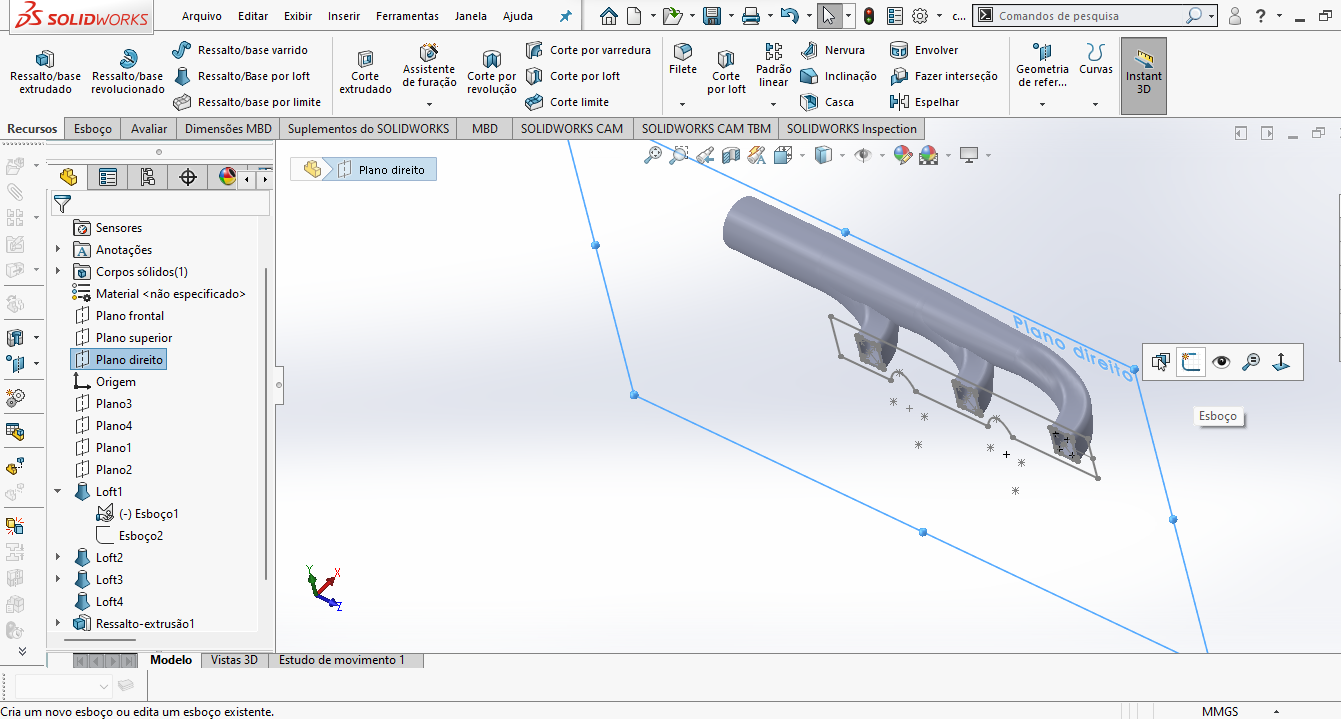 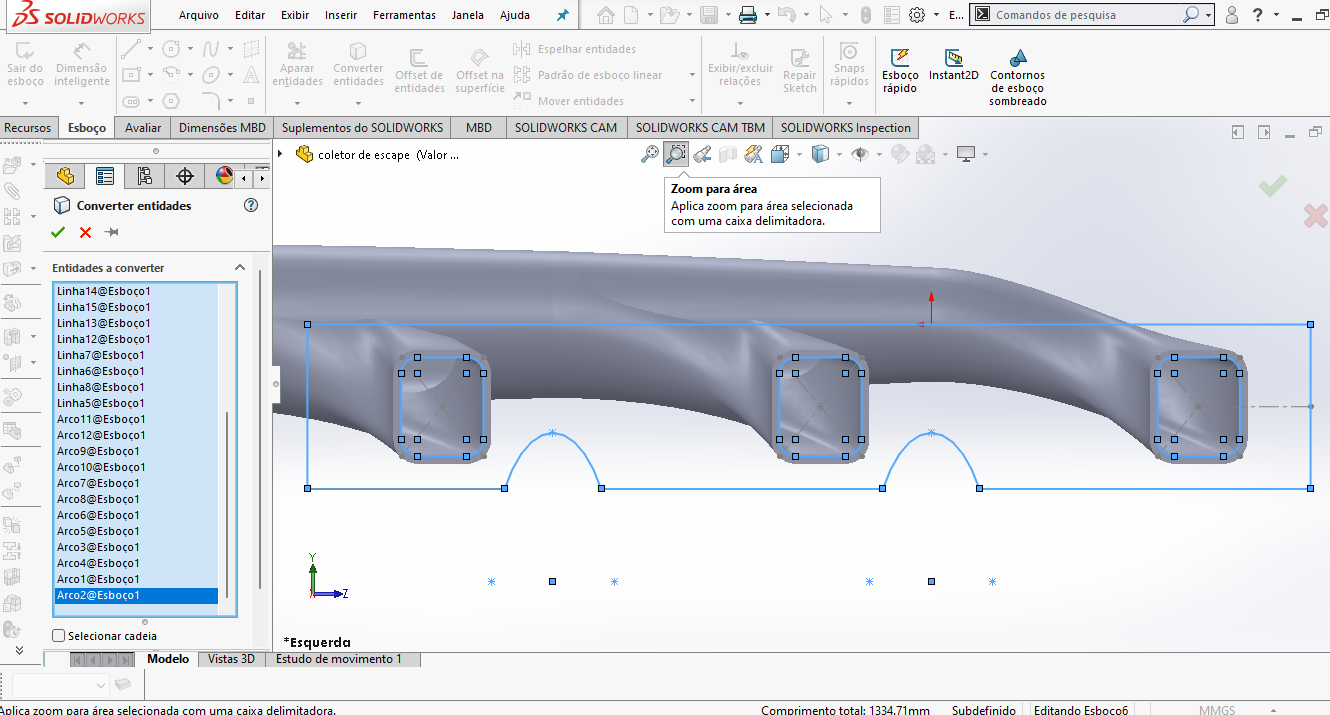 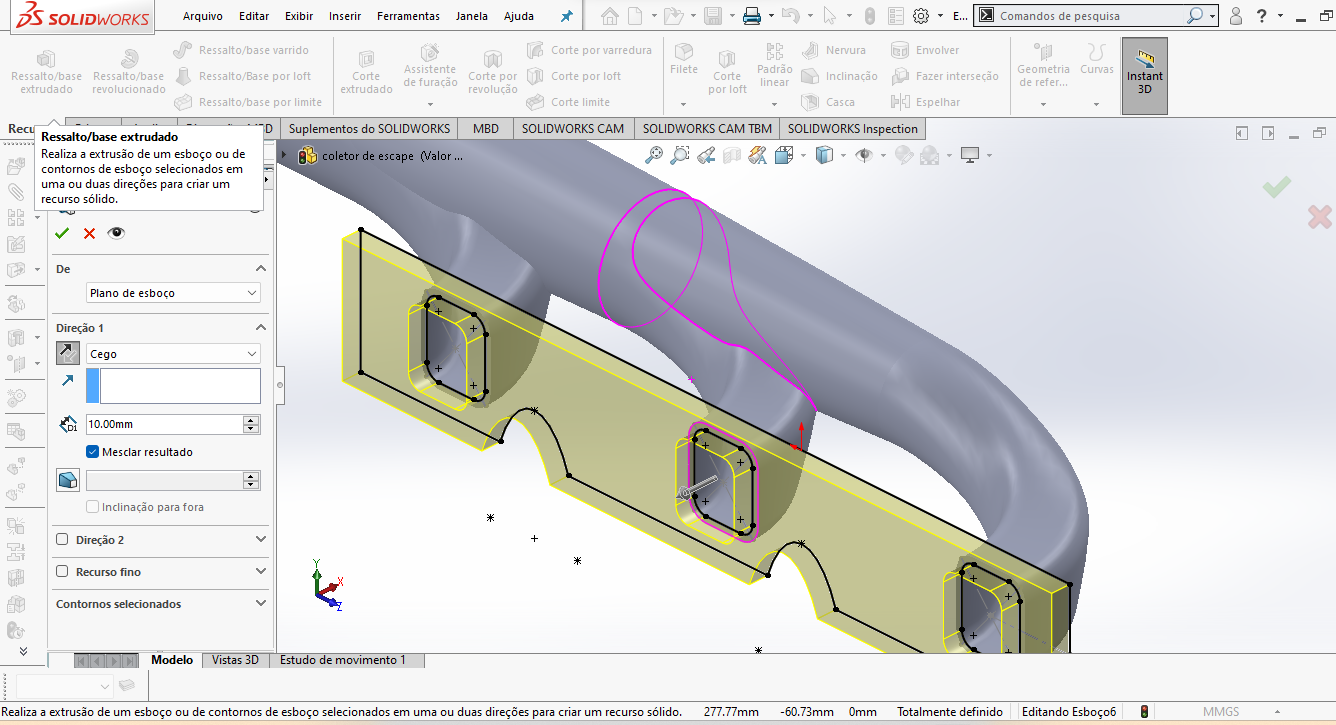 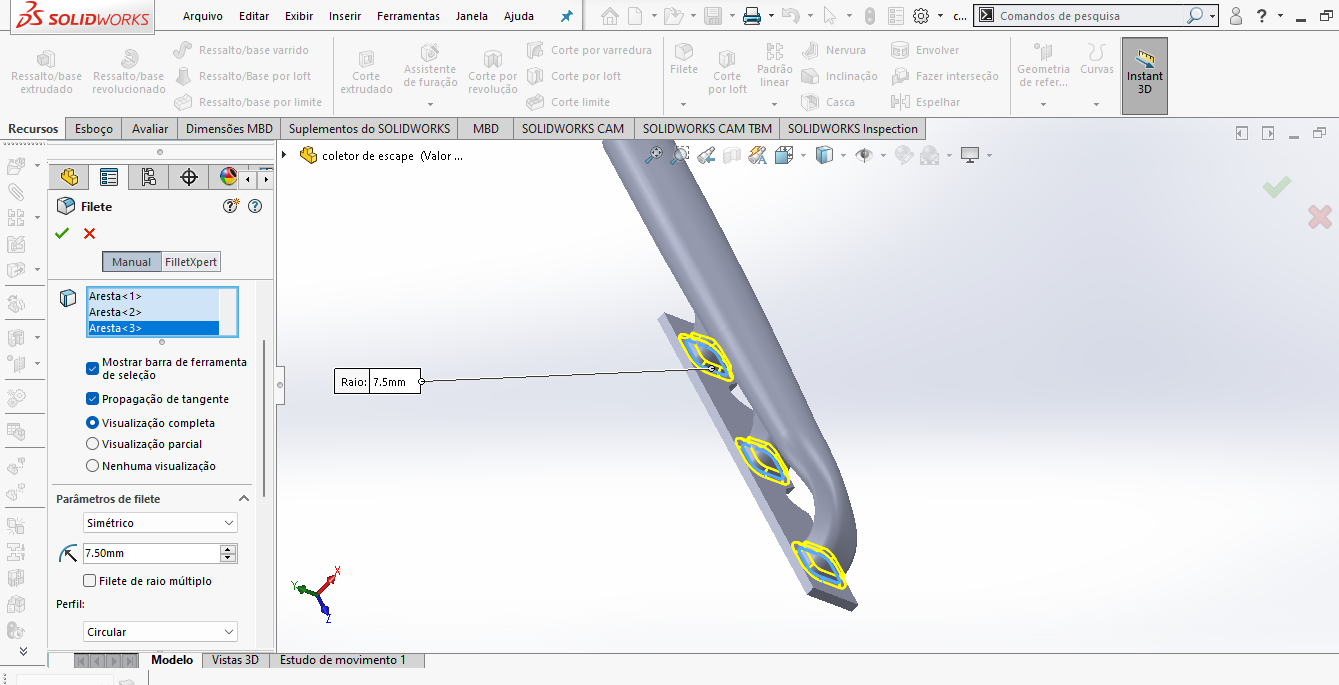 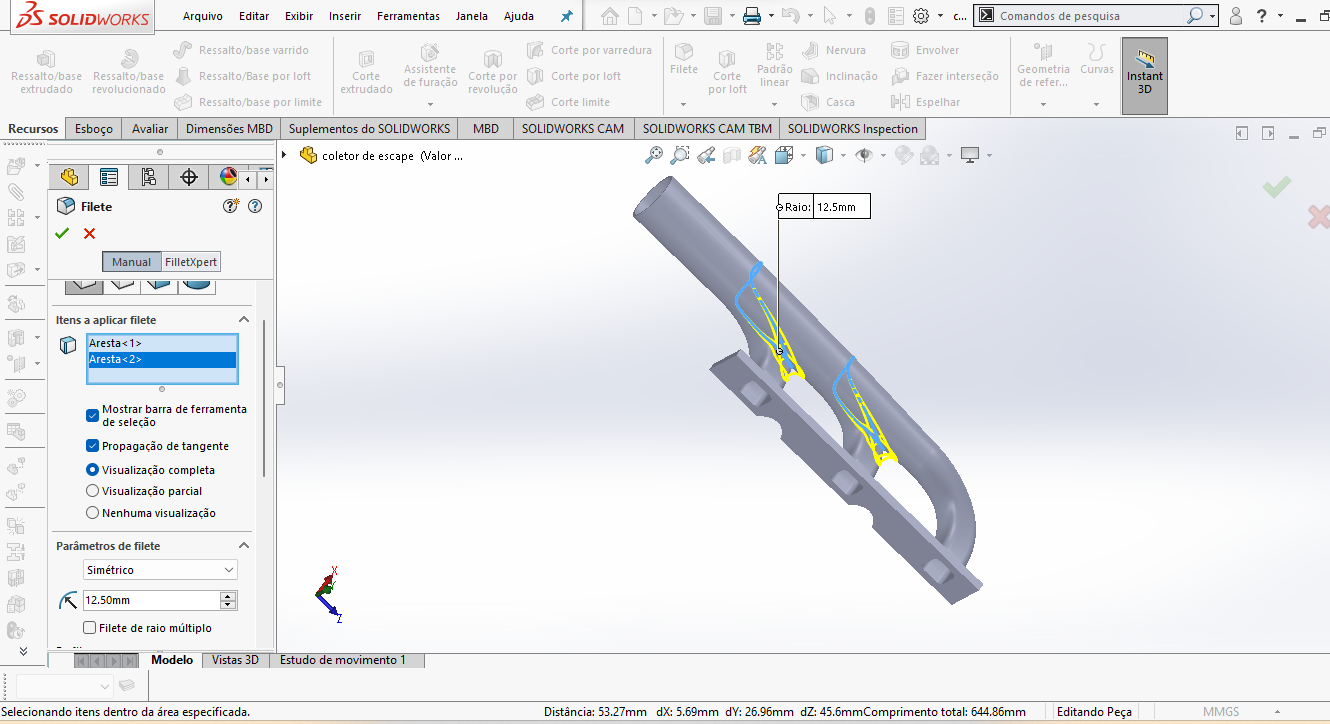 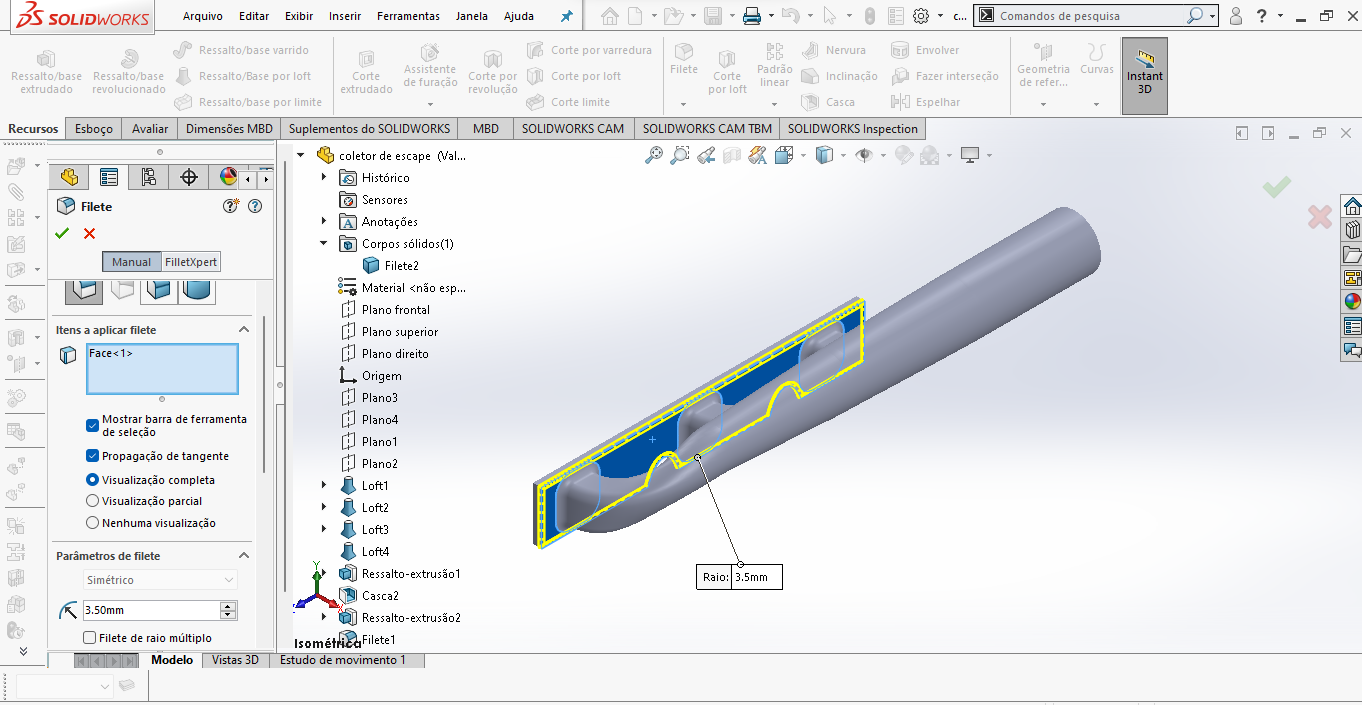 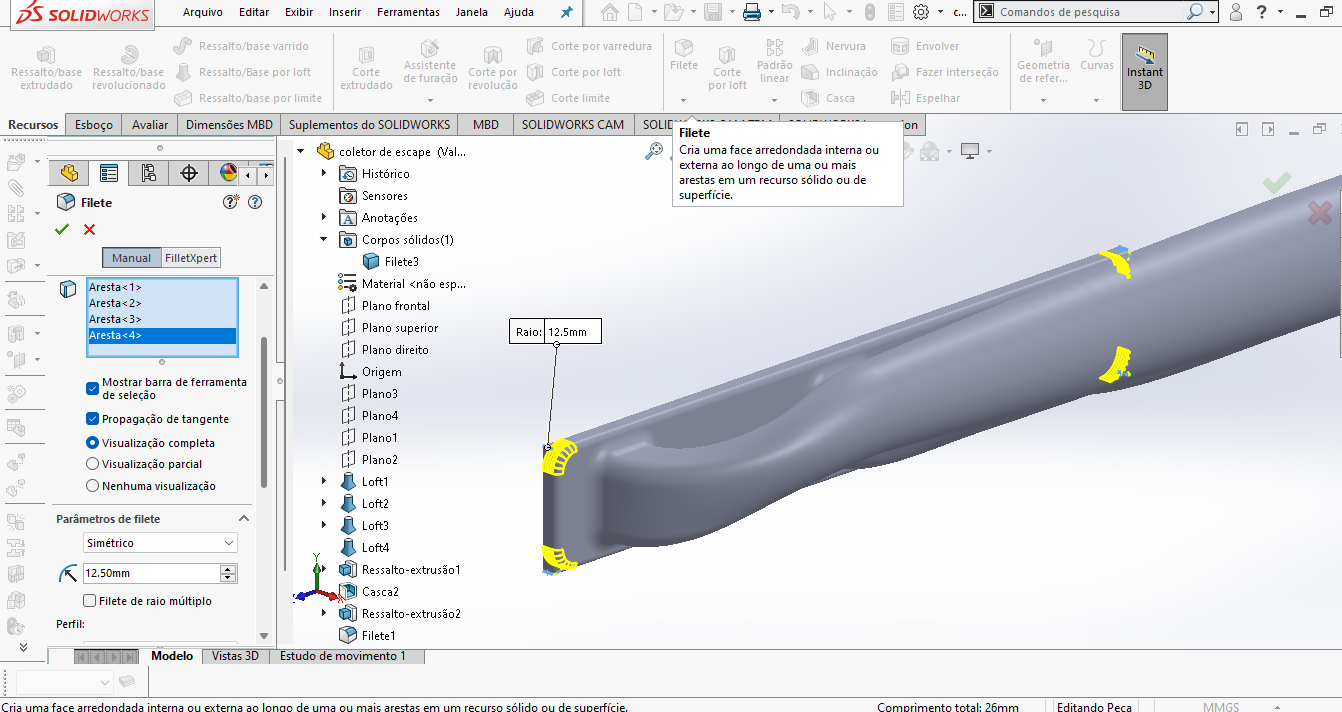 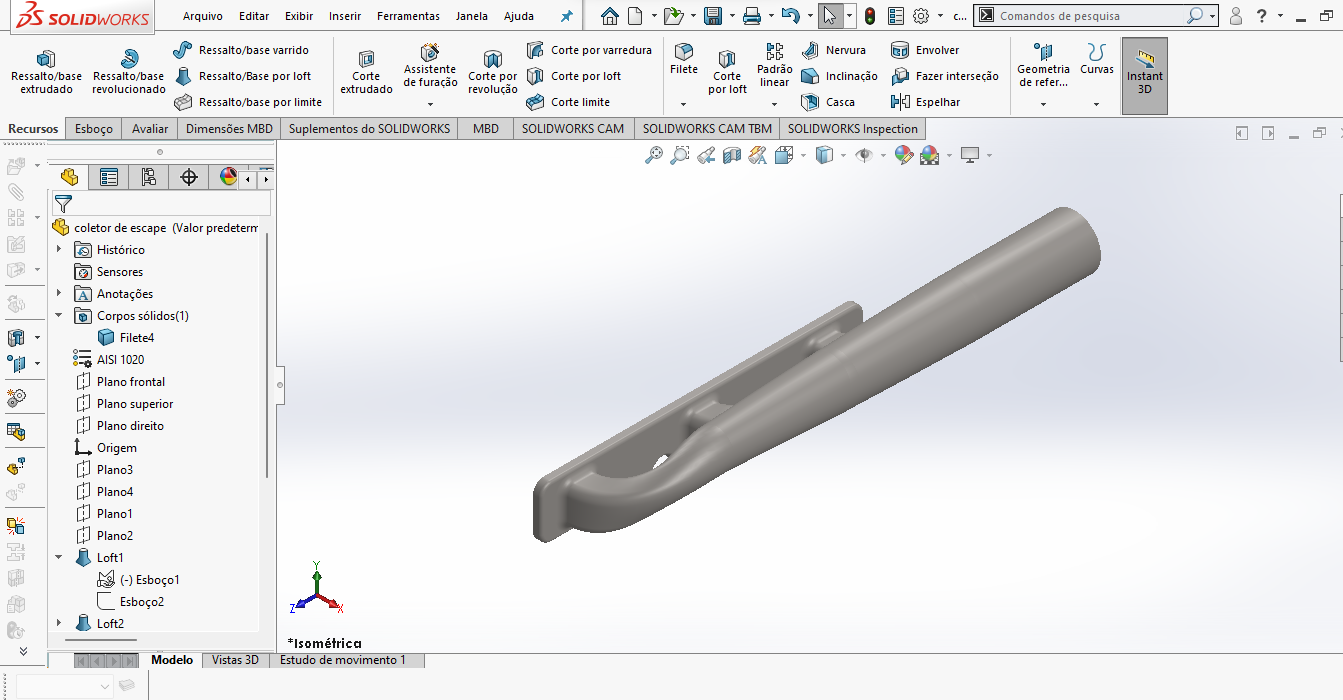 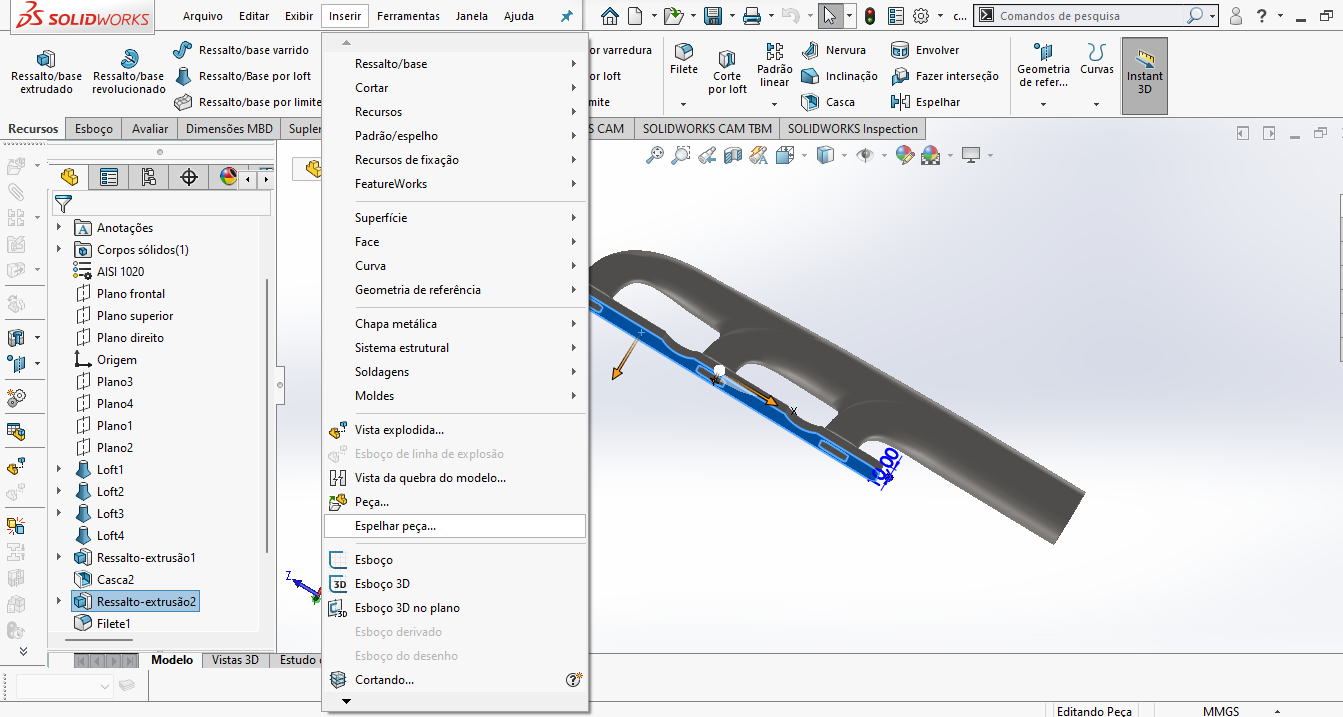 Salvar a peça com outro nome
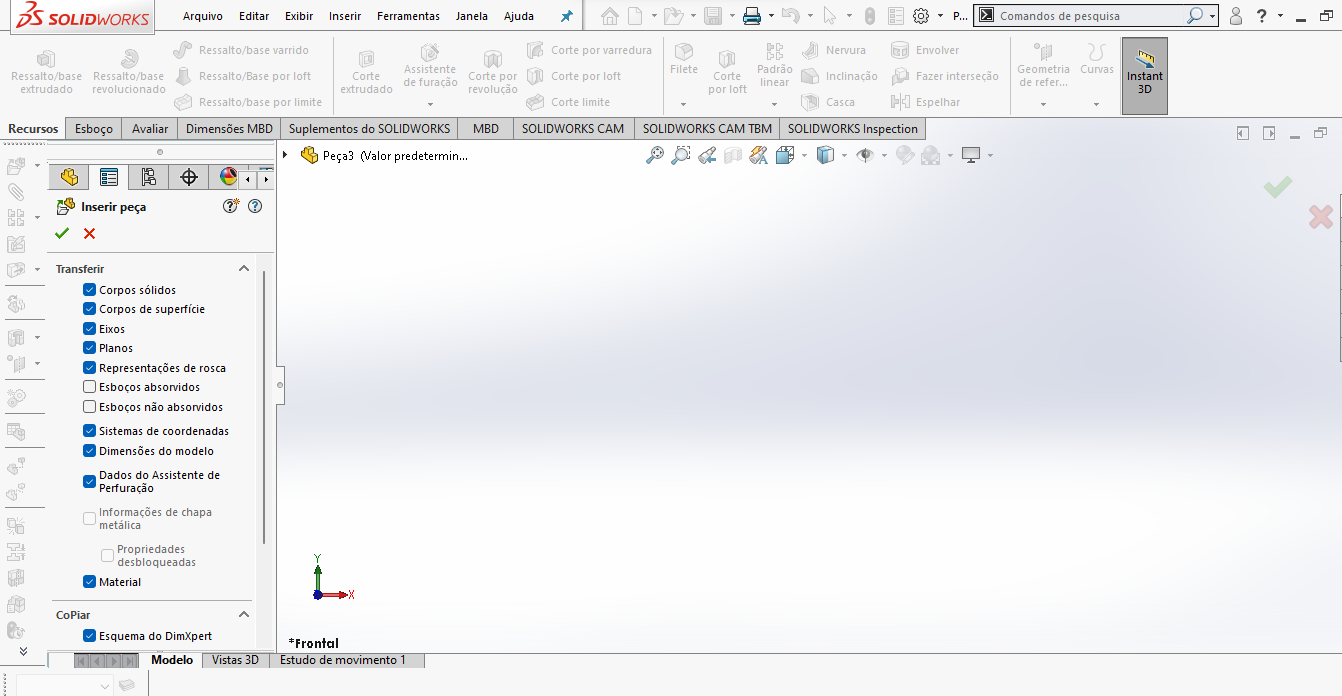 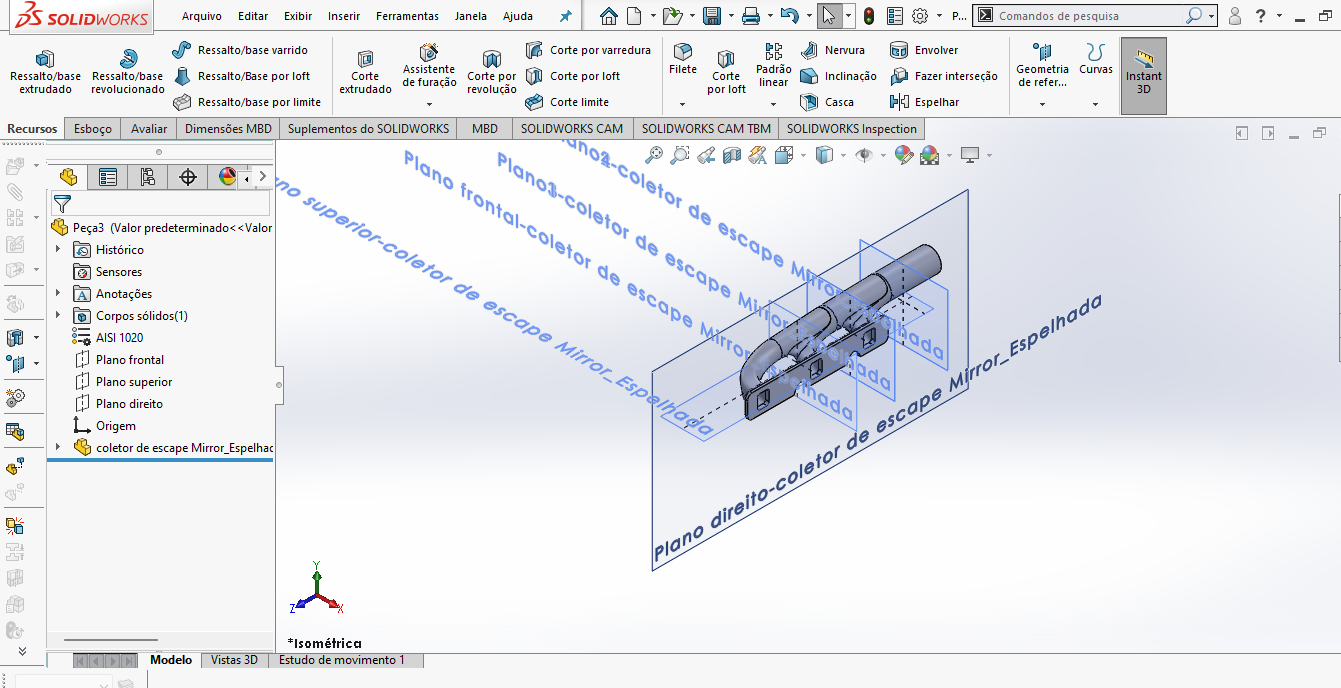 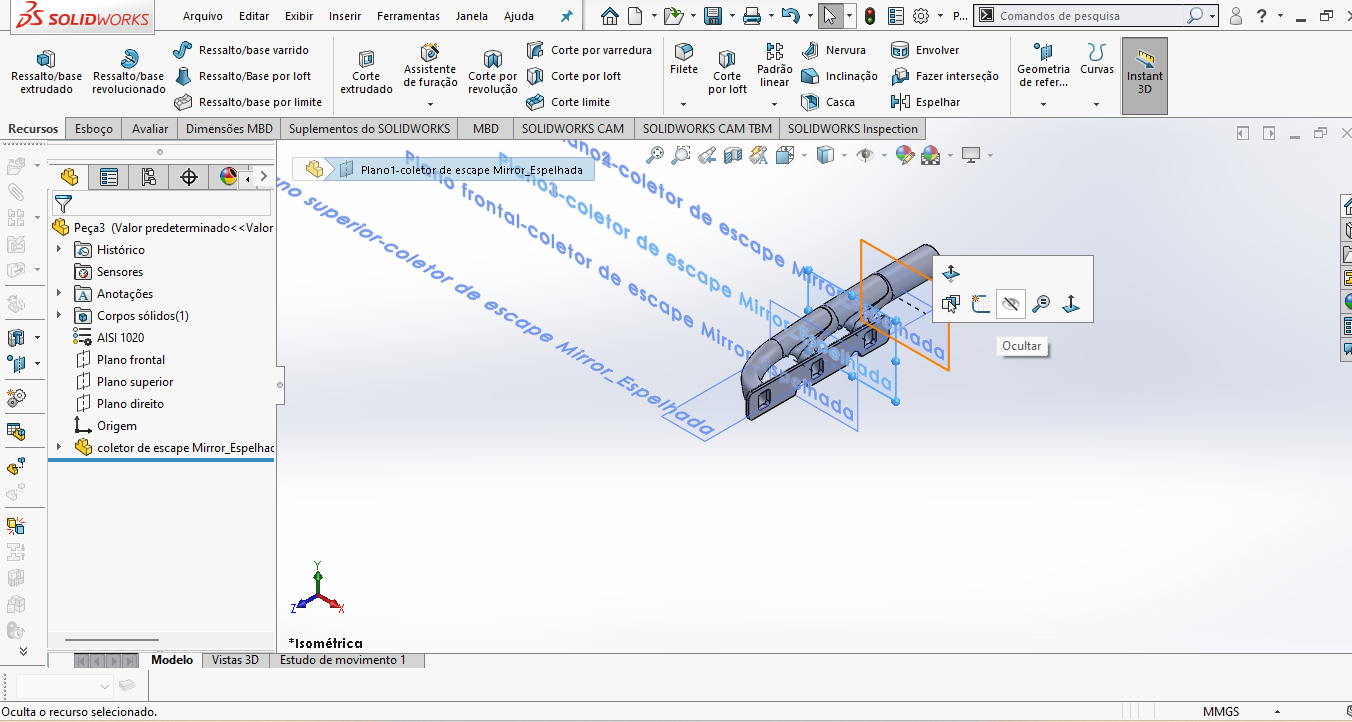 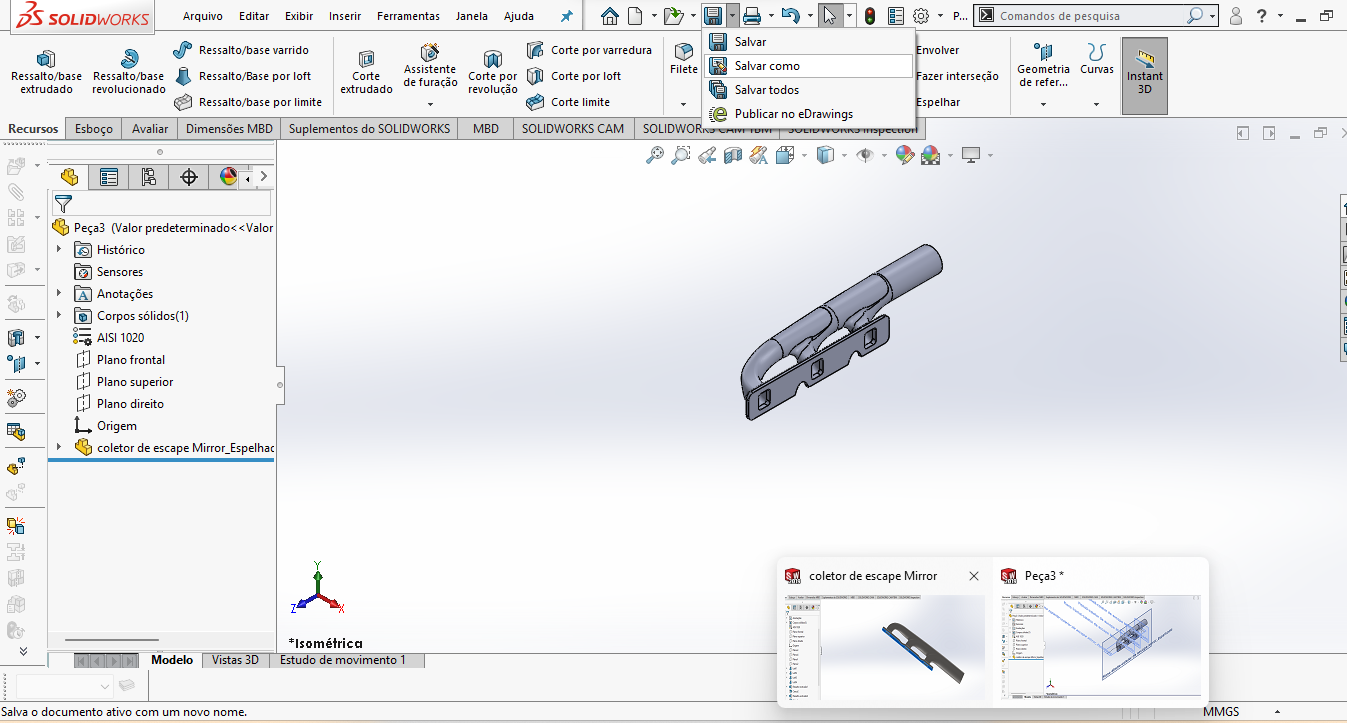 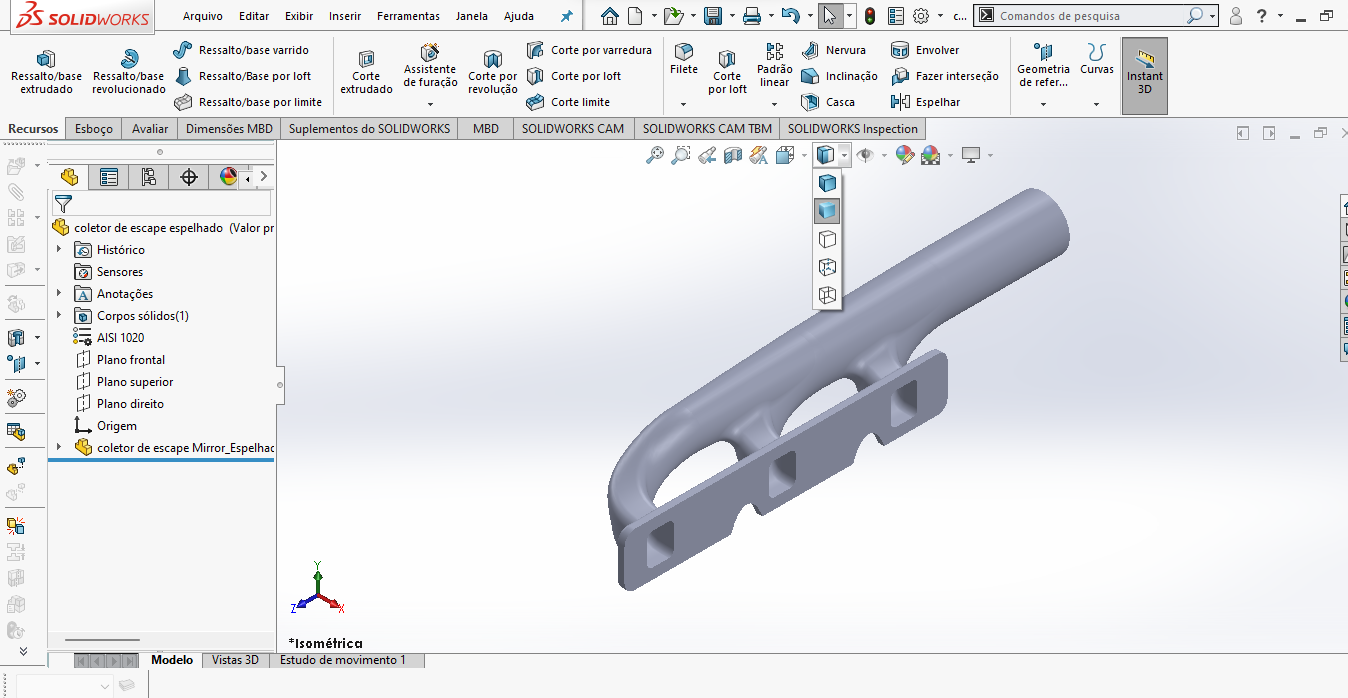